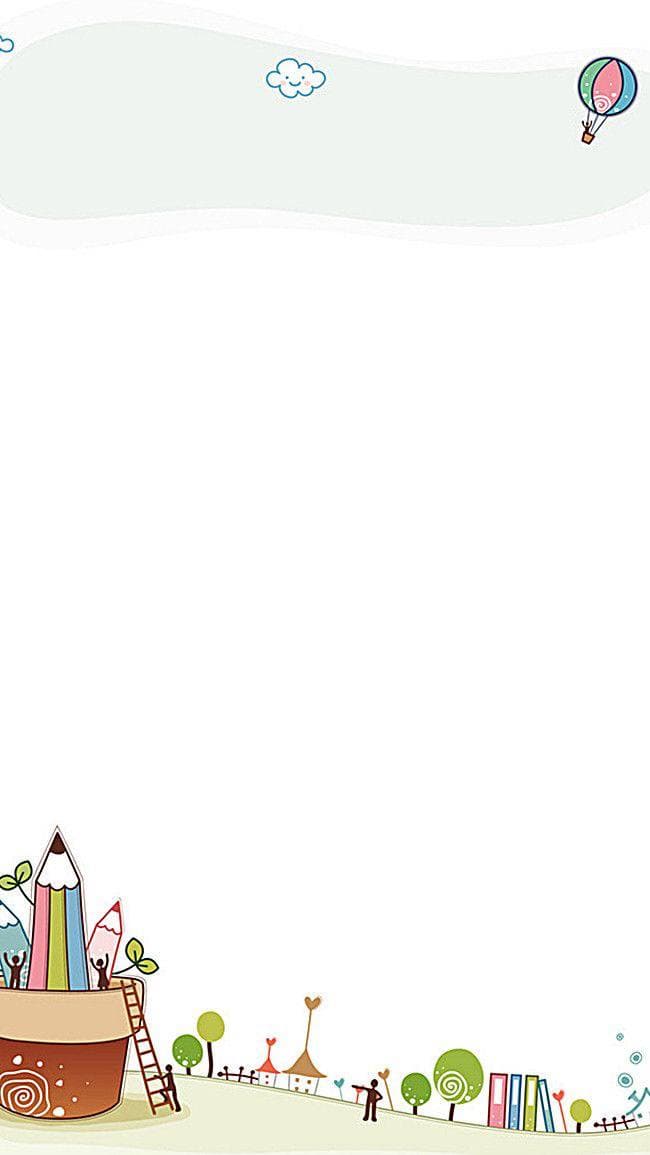 الفصل الثاني                              الأعـداد حتى 5
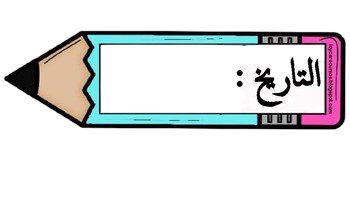 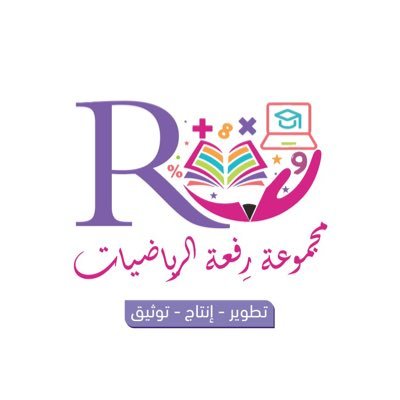 2-6
قراءة العـدد ( صفر ) وكتابته
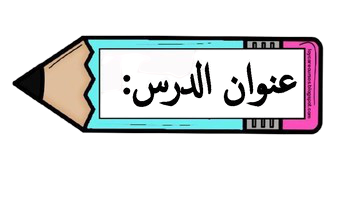 أ.أحـمـد الأحـمـدي  @ahmad9963
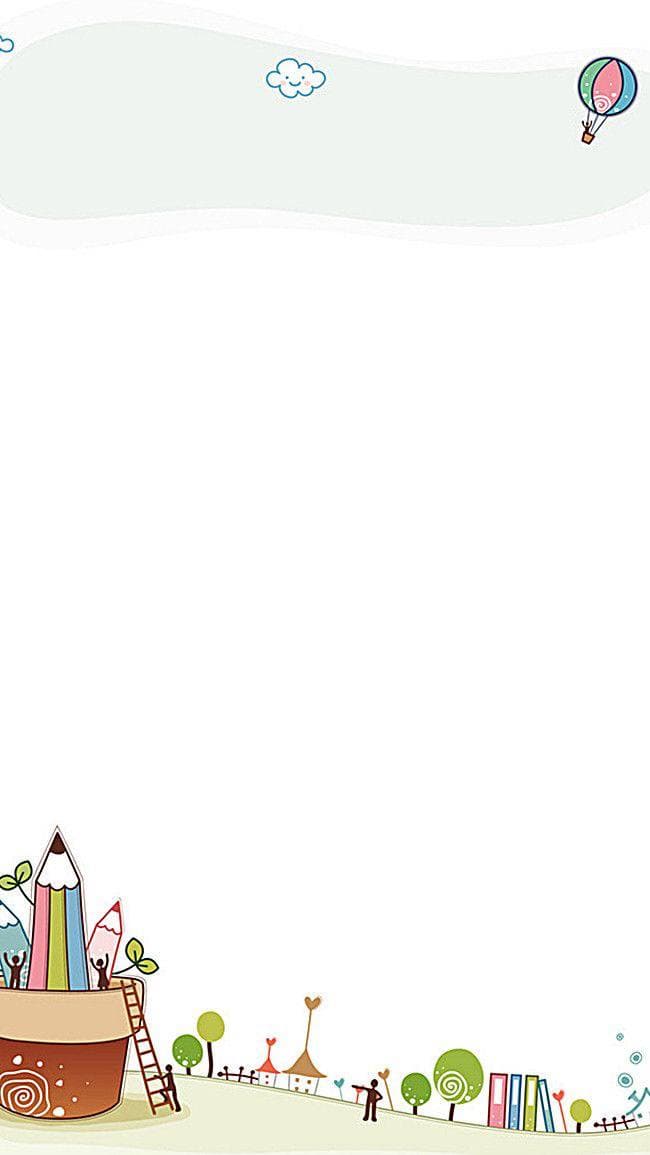 يعد الطالب الكرات في كل وعاء، ثم ينطق العدد
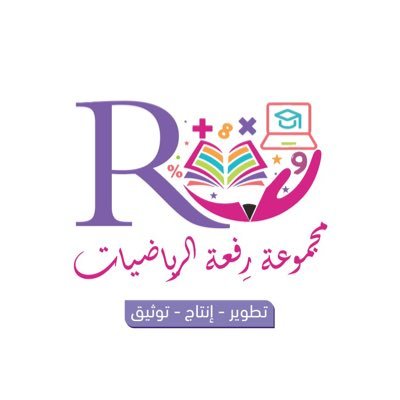 فكرة الدرس

أقراء العدد 
( صفر ) وأكتبه.



المفردات
 صفر
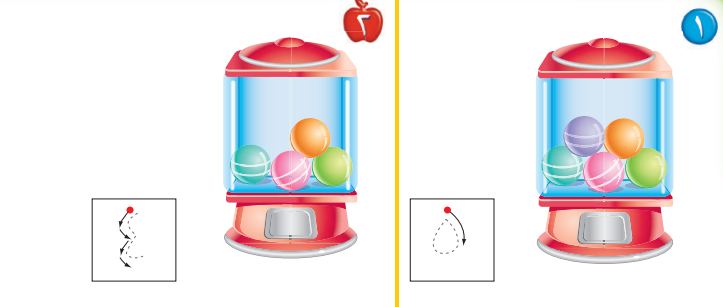 أ.أحـمـد الأحـمـدي  @ahmad9963
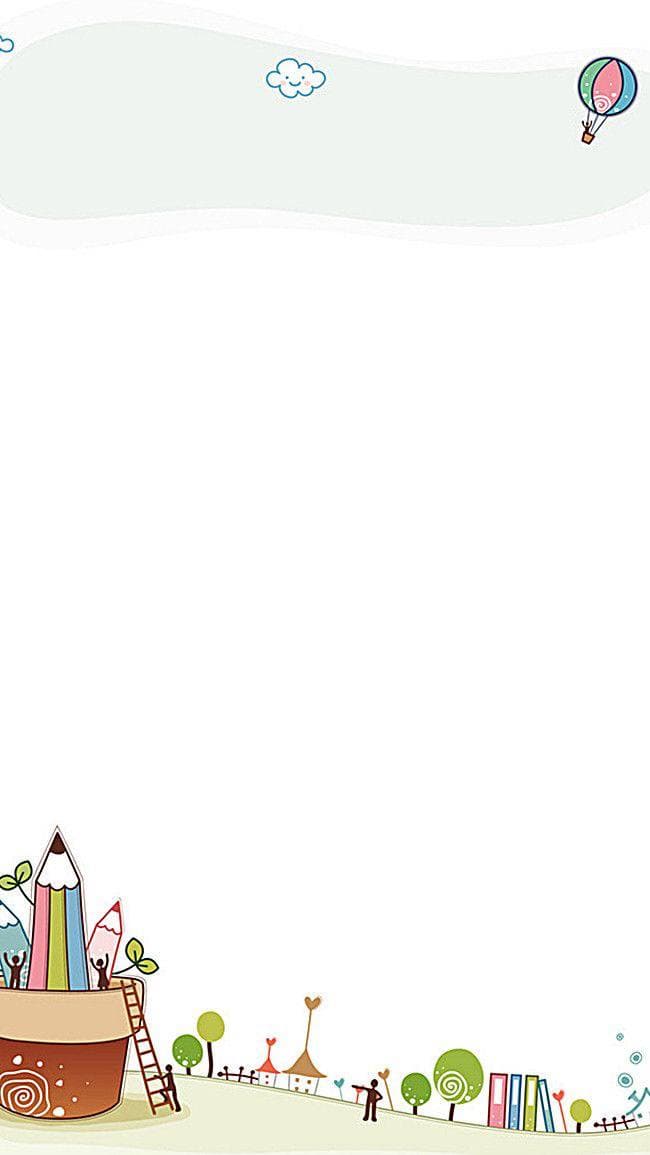 أ.أحـمـد الأحـمـدي  @ahmad9963
يعد الطالب الكرات في كل وعاء، ثم ينطق العدد
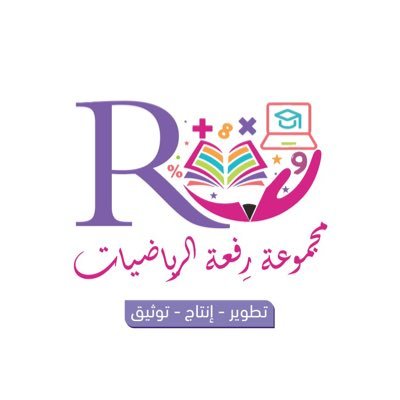 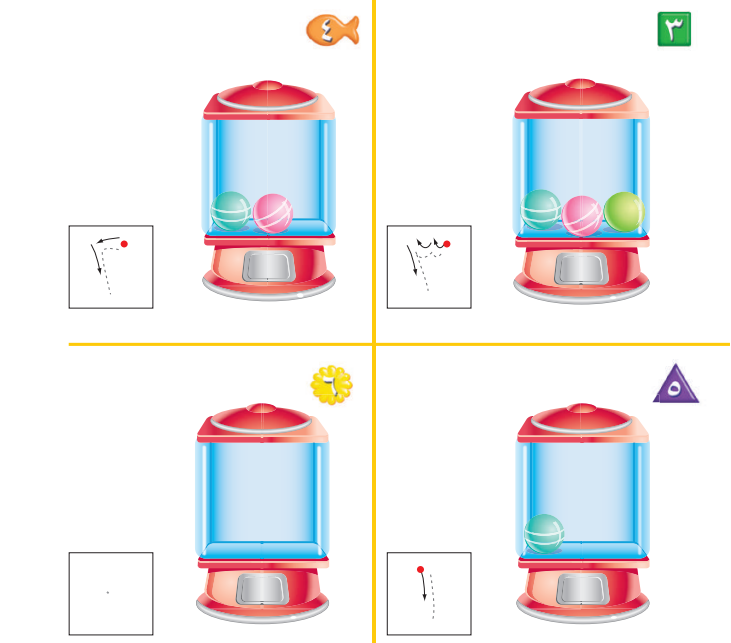 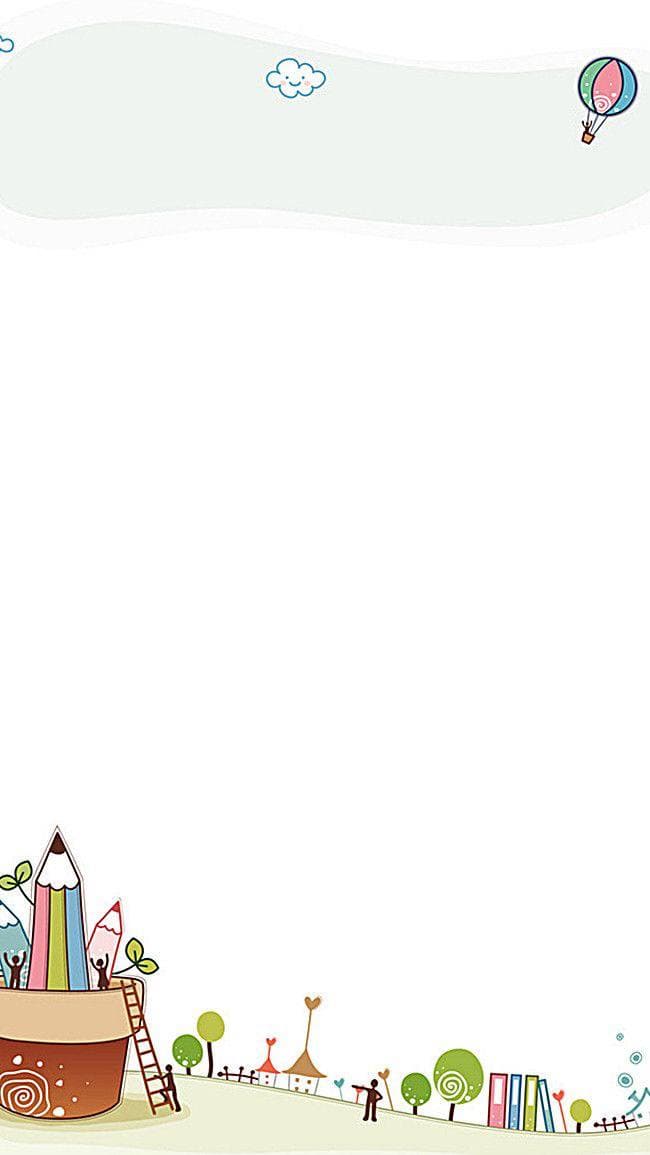 أ.أحـمـد الأحـمـدي  @ahmad9963
يعد الطالب الكرات في كل وعاء، ثم ينطق العدد
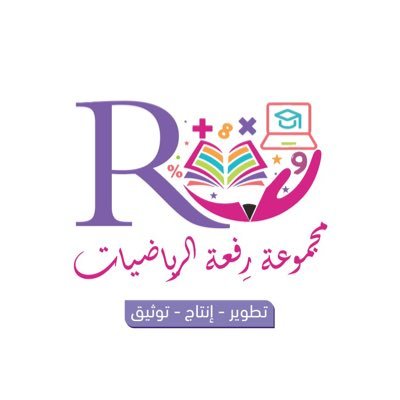 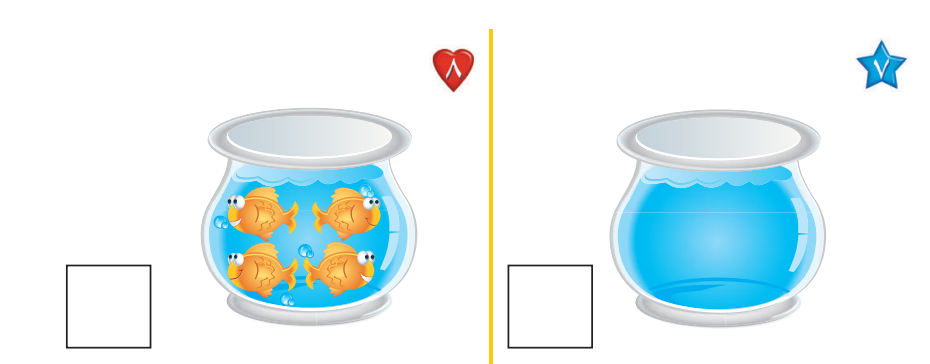 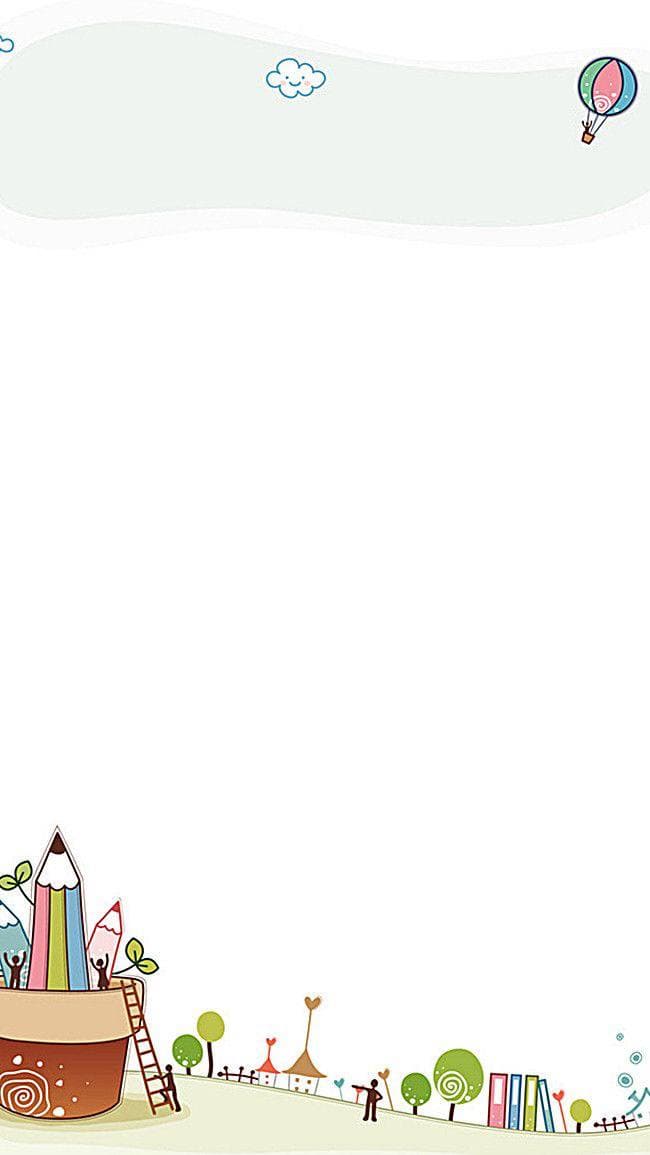 أ.أحـمـد الأحـمـدي  @ahmad9963
يعد الطالب الكرات في كل وعاء، ثم ينطق العدد
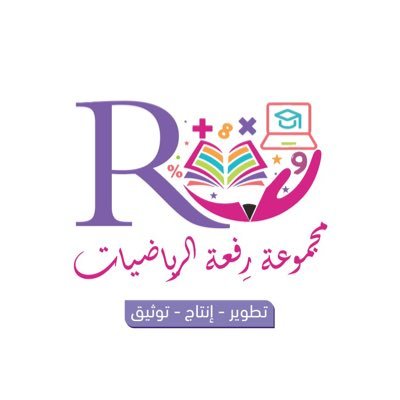 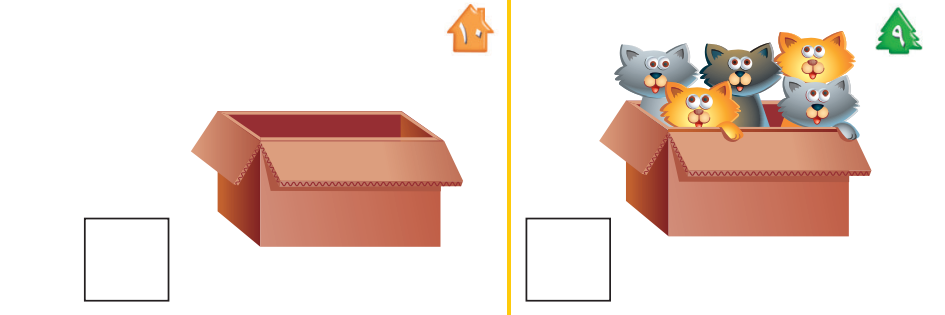 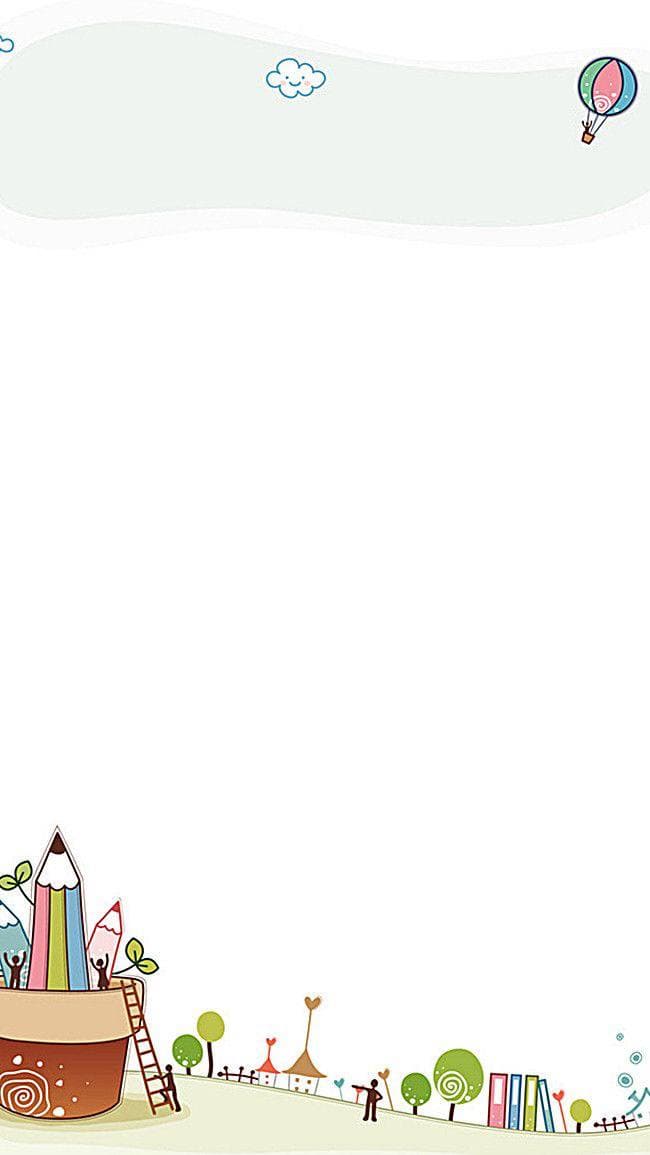 أ.أحـمـد الأحـمـدي  @ahmad9963
يعد الطالب الكرات في كل وعاء، ثم ينطق العدد
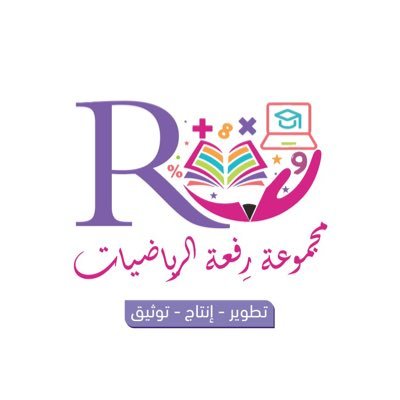 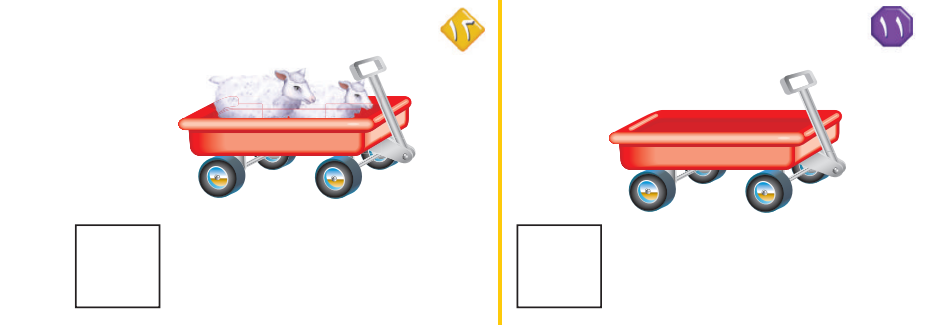 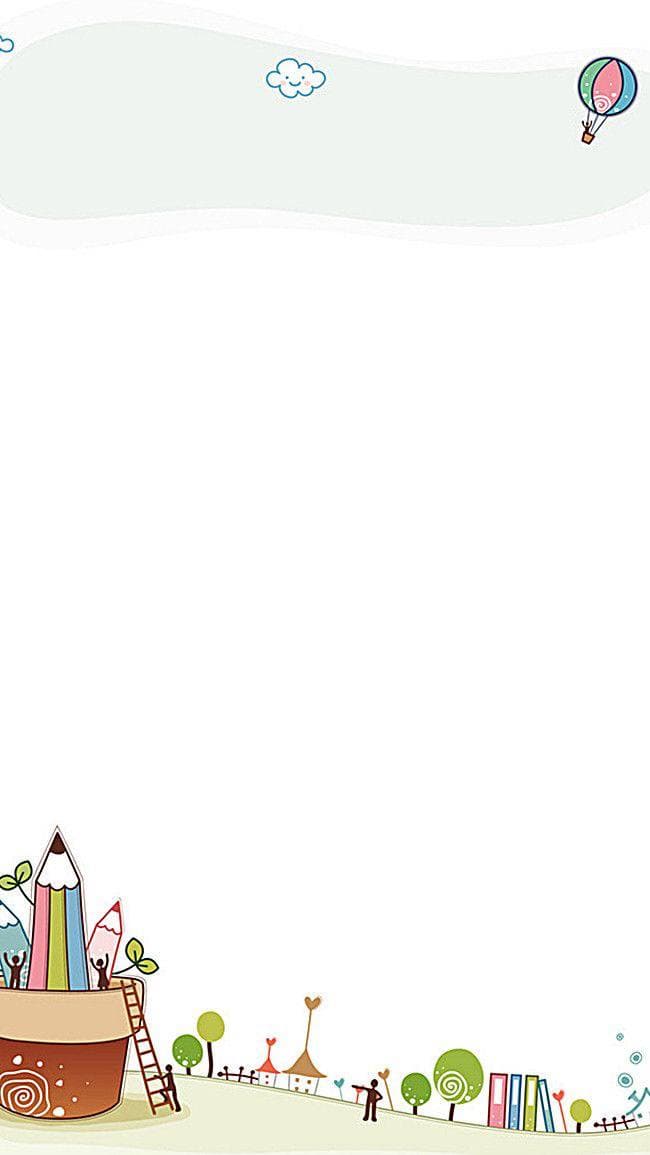 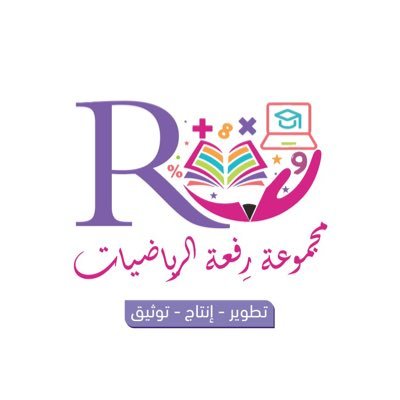 طلابي المبدعين  بعد أخذ قسطاً من الراحة  
توجه إلى منصة مدرستي لحل الواجب .. 

بالتوفيق للجميع
أ.أحـمـد الأحـمـدي  @ahmad9963